Fraud, Waste, and AbuseTutorial Certification
I certify that I have read and understand the Fraud, Waste, and Abuse Tutorial included in the following slides and acknowledge the criminal consequences, civil liabilities, and administrative actions that may result from a conviction of SBIR/STTR-related fraud.

<Name>
<Title>
<Date>
Fraud, Waste, and AbuseTutorial Instructions
Signature on page 1 indicates agreement with the certification statement shown.
Save completed file as a PDF and upload it to: https://www.navysbirprogram.com/navydeliverables/ in accordance with due date requirements specified in the DON SBIR/STTR contract.
Use the “FWA Certification” deliverable label during the upload process.
Email a copy of the file to your TPOC. 
Maximum file size is limited to 25MB.
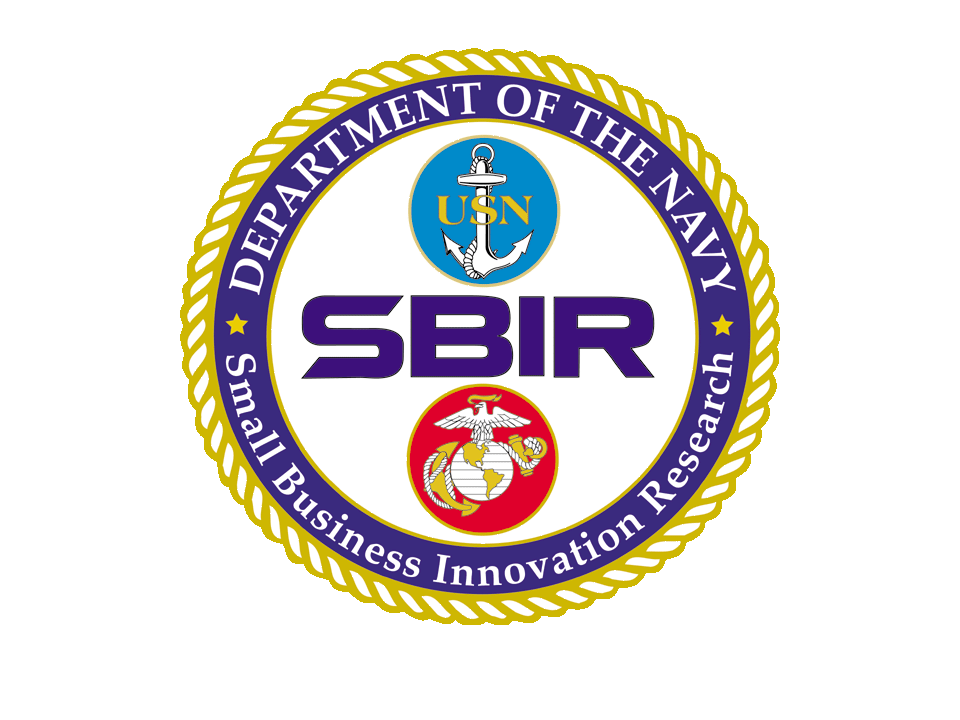 Department of the NavySBIR/STTR ProgramsFraud, Waste, and Abuse (FWA)Tutorial for Small Businesses
April 2021
Distribution A - Approved for Public Release | Office of Naval Research DCN #: 43-7334-20
Tutorial Topics
Statutory Requirements
Education and Awareness
Definitions
Certifications
Areas for Potential Fraud, Waste, and Abuse
Consequences of Committing Fraud
Administrative Remedies
Quick Reference
Summary
Distribution A - Approved for Public Release | Office of Naval Research DCN #: 43-7334-20
Statutory Requirements
15 USC 638 (k)(2)
§638(k)(2): …a database to be used exclusively for SBIR and STTR program evaluation that… [§638(k)(2)(G)] includes a timely and accurate list of any individual or small business concern (SBC) that has participated in the SBIR program or STTR program that has been— 
(i) convicted of a fraud-related crime involving funding received under the SBIR program or STTR program; or 
(ii) found civilly liable for a fraud-related violation involving funding received under the SBIR program or STTR program.
Distribution A - Approved for Public Release | Office of Naval Research DCN #: 43-7334-20
SBA Policy Directive Requirements
2019 SBA SBIR/STTR Policy Directive
(9)(f)(1): Agencies shall evaluate risks of fraud, waste, and abuse in each application, monitor and administer SBIR/STTR awards, and create and implement policies and procedures to prevent fraud, waste and abuse in the SBIR/STTR program. To capitalize on Office of Inspector General (OIG) expertise in this area, agencies must consult with their OIG when creating such policies and procedures.
Distribution A - Approved for Public Release | Office of Naval Research DCN #: 43-7334-20
Education & Awareness
To educate small business concerns (SBCs) and increase awareness about FWA, the DON SBIR/STTR Programs have implemented the following:
FWA webpage: https://navysbir.com/fwa.htm
FWA tutorial: https://www.navysbir.com/links_forms.htm
Requirement for Principal Investigators (PIs) to certify, on the Fraud, Waste, and Abuse Tutorial Certification slide in the Phase I Kickoff briefing, that they have read the Fraud, Waste, and Abuse Tutorial and understand its content and implications
Distribution A - Approved for Public Release | Office of Naval Research DCN #: 43-7334-20
Definitions
FRAUD: Any false representation about a material fact or any intentional deception designed to deprive the United States unlawfully of something of value or to secure from the United States a benefit, privilege, allowance, or consideration to which an individual or business is not entitled.

WASTE: Extravagant, careless, or needless expenditure of Government funds, or the consumption of Government property that results from deficient practices, systems, controls, or decisions. 

ABUSE: Any intentional or improper use of Government resources, such as misuse of rank, position, or authority or resources.
Distribution A - Approved for Public Release | Office of Naval Research DCN #: 43-7334-20
Certifications
Affirmative statements that the information the SBC provided is true, and that the SBC will follow, is following, or has followed the various requirements of the programs.

The Government relies on these certifications when making its decisions, including whether to make an award. 
    
Example:
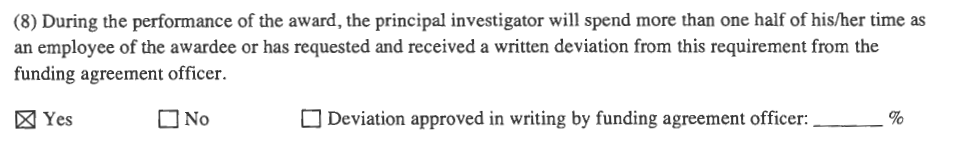 Distribution A - Approved for Public Release | Office of Naval Research DCN #: 43-7334-20
Areas for Potential Fraud, Waste, and AbuseThe following slides include a sample of areas where FWA could occur.It is not a comprehensive list.
Distribution A - Approved for Public Release | Office of Naval Research DCN #: 43-7334-20
Areas for Potential FWANot Meeting SBIR/STTR Eligibility Requirements
Not 51% (or more) owned by an entity that meets the small business requirements 
Not meeting SBA size requirements (less than 500 employees including affiliates)  
Not having adequate facilities to perform the required work
Does not primarily employ the PI listed in the proposal
Subcontracts require Government approval
Distribution A - Approved for Public Release | Office of Naval Research DCN #: 43-7334-20
Areas for Potential FWAMultiple Agency Payments
DON will not make awards that duplicate or substantially overlap research funded by other federal agencies, or public or private entities.
You must disclose whether your company has:
Received awards for related work, or 
Submitted or intends to submit proposals for similar work to any other program.
Distribution A - Approved for Public Release | Office of Naval Research DCN #: 43-7334-20
Areas for Potential FWARecordkeeping
Document your budget estimates
Retain subcontractor/vendor quotations
Notify the Contracting Officer if circumstances change
Post-Award: document your expenditures
If any budget items were disapproved upon award, do not spend contract funds on those items 
Account for award funds – tracked separately from other funds!
Keep good records: receipts, invoices, statements, time records
Track DON project time separately from other time!
Under Phase II, report actual expenditures accurately!
Distribution A - Approved for Public Release | Office of Naval Research DCN #: 43-7334-20
Areas for Potential FWARecordkeeping
Accurate recordkeeping is the key to protecting the SBC and its responsible parties from the potentially detrimental consequences of FWA.
Record and keep:
timesheets for hours worked by ALL involved employees.
all financial receipts, invoices and statements for expenses related to the project. 
applicable laboratory notebooks from research institutions
agreements for use of research facilities.
research institution personnel logs on project assistance by staff and/or students. 
project status updates, including successes/failures.
Distribution A - Approved for Public Release | Office of Naval Research DCN #: 43-7334-20
Areas for Potential FWAFirm Fixed Price Awards
Fixed Amount Award ≠ Free Money. 
You are responsible for the proper use of funds.
DON anticipates that the full award amount will be paid without regard to the actual cost subsequently incurred. Payment of this amount, however, is subject to compliance with the award terms and conditions.
If estimated total expenditures are significantly less than the award amount, DON reserves the right to renegotiate the amount of this award.
You can only spend DON award funds on the project and allowable costs!
Distribution A - Approved for Public Release | Office of Naval Research DCN #: 43-7334-20
Areas for Potential FWACosts
Allowable costs do not include:
Personal credit card debt
Vacations
Home mortgage payments
Childcare bills
A spouse’s or employees’ speeding tickets
A new home
Personal investments
Personal car repairs and maintenance
Jewelry and clothing
Distribution A - Approved for Public Release | Office of Naval Research DCN #: 43-7334-20
Areas for Potential FWAIndirect Costs
Indirect costs are not a piggybank.
An SBC can spend legitimate indirect cost money on any general business expenses not prohibited by the BAA or contract conditions.
However, legitimate indirect costs are a percentage of  legitimate direct costs.
An SBC cannot charge indirect costs on unallowable direct costs.
An SBC cannot charge fringe benefits for unallowable salary charges.
Distribution A - Approved for Public Release | Office of Naval Research DCN #: 43-7334-20
Areas for Potential FWAWork Requirements
SBIR: at least two-thirds of the work must be performed by the SBC in Phase I and at least one-half of the work in Phase II.
STTR: for both Phase I and II, at least 40% of the work must be performed by the SBC and at least 30% of the work must be performed by a single partnering Research Institution.
Work performed in a university lab is NOT performed by the company – even if it is performed by the PI – unless there is a formal agreement in place!
Distribution A - Approved for Public Release | Office of Naval Research DCN #: 43-7334-20
Areas for Potential FWAPI Work Requirements
SBIR:  PI’s primary employment must be with the SBC at the time of award, and throughout the award period.  Primary employment is defined as 51% employed by the SBC. Full time work week is normally 40 hours; employment elsewhere of greater than 19.6 hours is in conflict with this requirement.
STTR: PI may be employed with the firm or the Research Institution.  
Change of PI requires written request to the Contracting Officer followed by written approval.
Distribution A - Approved for Public Release | Office of Naval Research DCN #: 43-7334-20
Areas for Potential FWATechnical Proposal Content
The content of the technical proposal must represent the SBC’s work and ideas; including the work of others, without their consent or acknowledgement, is plagiarism and will be forwarded for criminal investigation.
Letters of Support:
Must refer to a specific proposal, should be dated, and cannot be reused!
Must provide a contact that is reachable at the contact address provided and be aware that they supported the proposal in which their letter appeared.
Fabricated letters of support, or letters modified without the signatory’s knowledge or consent, are false statements.
Distribution A - Approved for Public Release | Office of Naval Research DCN #: 43-7334-20
Consequences of Committing Fraud
Lying to Obtain an SBIR/STTR Contract or Lying about the Work Performed
Criminal Prosecution
False Statements: 18 USC §1001 ‒ 5 yrs in prison, forfeiture, $250K fine 
Theft of Federal Property: 18 USC §641 ‒ 10 yrs in prison, forfeiture, $250K fine
Wire Fraud: 18 USC §1343 ‒ 20 yrs in prison, forfeiture, $250K fine 
Criminal Forfeiture
Full amount of grant/contract
Possible seizure of personal assets to satisfy forfeiture or fine
For reporting fraud via the qui tam provision of the False Claims Act, 
whistleblowers can receive up to 30% of any judgment award.
Distribution A - Approved for Public Release | Office of Naval Research DCN #: 43-7334-20
Consequences of Committing Fraud
Lying to Obtain an SBIR/STTR Contract or Lying about the Work Performed
Civil Liability
Treble (3x) actual damages
Fine of up to $11,000 for each false claim (for example, payments received (1) when the Government relied upon false information in the SBIR/STTR proposal, (2) in a certification of current cost or pricing data, (3) in a request for payment or (4) in progress reports)
Civil liability damages may be imposed in addition to criminal prosecution per Civil False Claims Act, 31 USC §§3729-3733
For reporting fraud via the qui tam provision of the False Claims Act, 
whistleblowers can receive up to 30% of any judgment award.
Distribution A - Approved for Public Release | Office of Naval Research DCN #: 43-7334-20
Administrative Remedies
In addition to Criminal and Civil Liabilities, the Government can implement administrative remedies to: 
terminate contracts tainted by fraud.
debar the related SBC, owner, and/or employees from SBIR/STTR programs (typically for 3 years). 
prohibit the relevant SBC from receiving any federal contracts.
prohibit the relevant people from working as subcontractors on federal contracts.
Distribution A - Approved for Public Release | Office of Naval Research DCN #: 43-7334-20
Quick Reference
DO
DON’T
Certify to things you aren’t sure about (or know to be false).
Make up bios or publications for people in proposals.
Plagiarize, fabricate, or falsify text or figures in proposals or reports.
Describe in proposals facilities, equipment or employees that you don’t have.
Alter or fabricate letters of support.
Create fake accounting documents.
Use award funds for personal expenses (except for allowed profit and legitimately earned salary).
Include only truthful information in proposals re: company size, facilities, personnel, consultants, subawards, supporters, etc.
Include only truthful certifications as to eligibility requirements at each phase of the award, from proposal to reports.  
Read the applicable rules and follow them. Certify on multiple occasions that you have done so.
If you have questions, ask the Contracting Officer!
Distribution A - Approved for Public Release | Office of Naval Research DCN #: 43-7334-20
Fraud, Waste, and Abuse (FWA) Summary
The Department of the Navy:
Takes occurrences of FWA seriously.
Continues efforts to prevent FWA. 
Hosts an SBIR/STTR FWA webpage to promote awareness here navysbir.com/fwa.htm.
Provides an online Fraud, Waste, and Abuse Tutorial to educate SBCs here navysbir.com/links_forms.htm.
Report suspected or detected FWA to:
www.secnav.navy.mil/ig/Pages/ComplaintProcedure.asp
 or https://www.ncis.navy.mil/Resources/NCIS-Tips/
Distribution A - Approved for Public Release | Office of Naval Research DCN #: 43-7334-20